Только на разрешающий сигнал светофора!!!
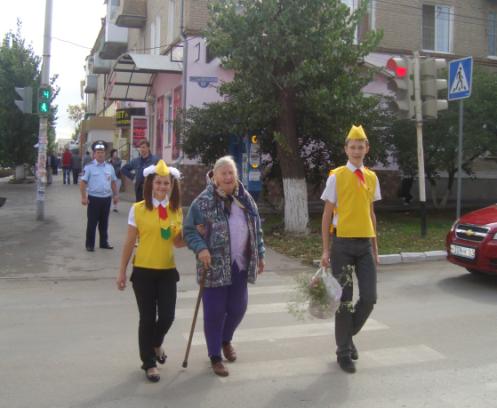 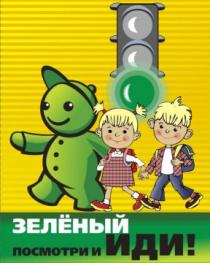 Будьте предельно внимательными и осторожными!!!